عنوان پایان نامه: مشتق گیری از شرایط بر اساس روش نظارت بر سیستم کلاچ در گیربکس اتوماتیک
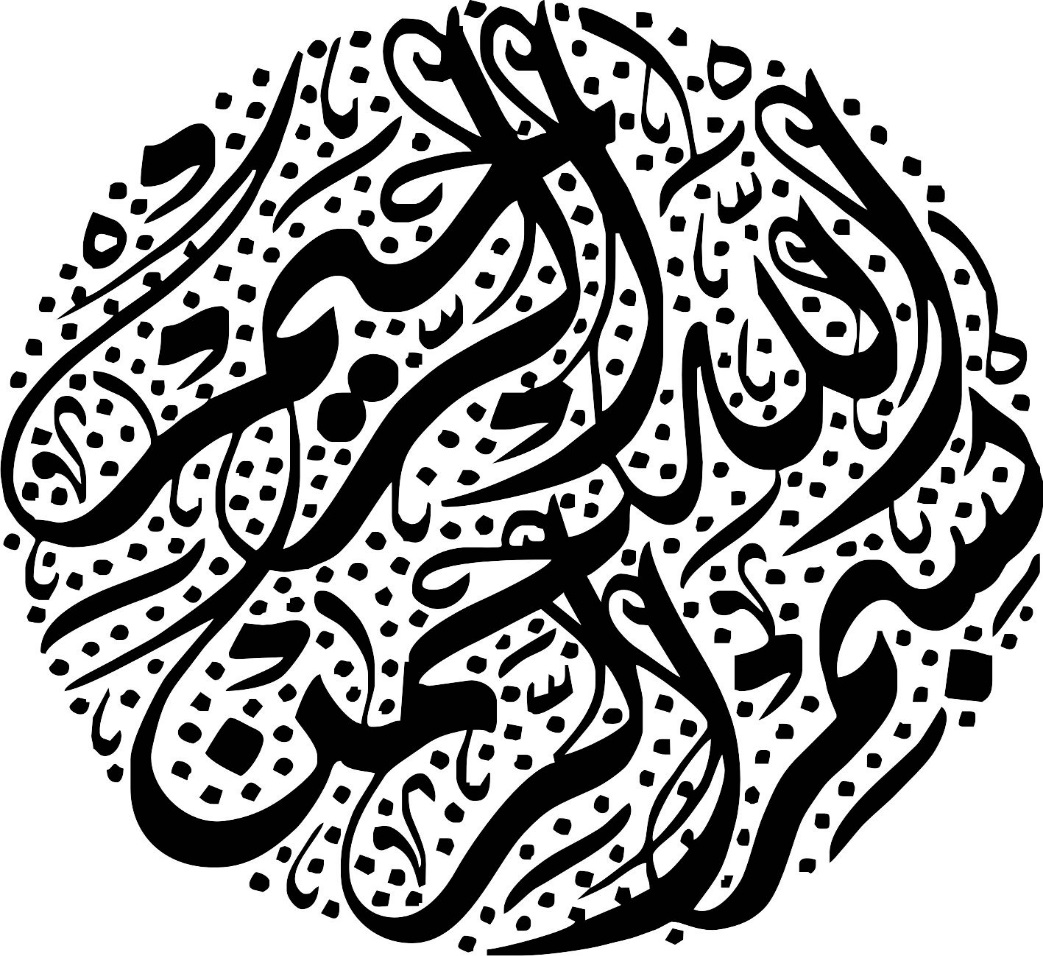 استاد راهنما:
دانشجو:
تاریخ دفاع:
عنوان
مشتق گیری از شرایط با ویژگی قبل از قفل شدن بر اساس روش نظارت بر سیستم کلاچ در گیربکس اتوماتیک

فهرست
مقدمه
روش نظارت بر وضعيت كلاج بر اساس ويژگي هاي قبل از قفل شدگي
توسعه نظری
نتایج تجربی و بحث 
نتیجه گیری
پیشنهادات
نتیجه گیری
توسعه نظری
روش نظارت
مقدمه
نتایج و بحث
فصل اول
مقدمه
1/35
پیشنهادات
نتیجه گیری
توسعه نظری
روش نظارت
مقدمه
نتایج و بحث
وسايل نقيله همانند آب و برق در جامعه مدرن ما به يك ضرورت تبديل شده است. يك سيستم انتقال به عنوان يك تعريف با داشتن انتقال قدرت از موتور به چرخ بوده است. پيچيدگي روز افزون وسايل نقليه اين سيستم انتقال را با پيچيدگي رو به رشدي مواجه نموده است. در سالهاي اخير، توليد كنندگان تجهيزات انتقال ((OEM در راه اندازي انواع مختلف خودرو دو گروه اصلي در اين سيستم به وجود آورده اند كه اولي شامل سيستم هاي دستي طبقه بندي و دومي شامل سيستم كاملا اتوماتيك و يا نيمه اتوماتيك است.
2/35
پیشنهادات
نتیجه گیری
توسعه نظری
روش نظارت
مقدمه
نتایج و بحث
سيستم اصلي شامل يك اشكال سنتي (MT) است در حالي كه سيستم خودكار مي تواند از انواع مختلفي مانند گيربكس هاي اتوماتيك سنتي، ( AT) و خودكار دستي  (AMT) استفاده كند كه به طور مداوم فرايند انتقال را انجام مي دهند. همان طور كه از نام آنها آشكار است ، سيستم اتوماتيك انتقال براي شخصيت قدرت يا سرعت است. در حالي كه سيستم هاي دستي براي انجام اين كار نياز به كمك راننده دارند.
3/35
پیشنهادات
نتیجه گیری
توسعه نظری
روش نظارت
مقدمه
نتایج و بحث
شكل 1 : نسبت فروش سالانه سيستم هاي دستي با خط ممتد و سيستم هاي اتوماتيك به صورت خط چين.
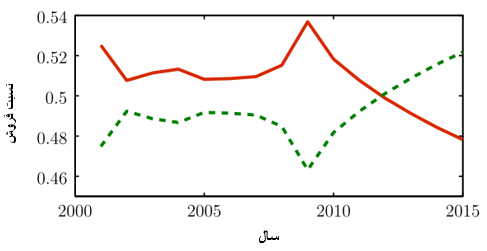 4/35
پیشنهادات
نتیجه گیری
توسعه نظری
روش نظارت
مقدمه
نتایج و بحث
با وجود به دست آوردن محبوبيت، برخي از مسائل در سيستم هاي انتقال اتوماتيك وجود دارد،  كه توجه بسياري از محققان را در سراسر جهان را به خود جلب كرده است. يعني بهبود بهروري  انرژي و كاهش انتشار گازهاي آلاينده و بالا بردن عملكرد رانندگي است. مدلسازي و شبيه سازي سيستم هاي خودكار كه توسط بسياري از محققان مورد تحقيق قرار گرفته است ، درك بهتري از رفتار انتقال را به دست مي دهند. اين درك مي تواند به عنوان پايه اي براي بهينه سازي طراحي و انتقال و استراتژي هاي كنترل باشد.
5/35
پیشنهادات
نتیجه گیری
توسعه نظری
روش نظارت
مقدمه
نتایج و بحث
استراتژي نگه داري مناسب در قسمت انتقال، يك ضرورت است. چرا كه عملكرد آن در وسيله نقليه، حياتي ميباشد. در حالي كه پيچيدگي سيستم ها ي خودكار كار را افزايش مي دهد، نياز به يك استراتژي نگه داري مهم تر وجود دارد. نگه داري و تعميرات مبتني بر شرايط (CBM) است كه همچنين به عنوان پيش بيني نگه داري (PDM) شناخته مي شود و زمان مناسب براي استراتژي نگه داري براساس شرايط واقعي مولفه هاي مهم در هر سيستم است.
6/35
پیشنهادات
نتیجه گیری
توسعه نظری
روش نظارت
مقدمه
نتایج و بحث
استفاده ازPDM  در اوايل سال 1980 بود كه با موفقيت در برنامه هاي مختلف از جمله سيستم روغن و ماشين آلات توليد و توربين هاي بادي و سيستم هاي الكترونيكي به كار گرفته شد. به طور كلي، فناوري هاي كليدي ، براي تحقق استراتژي PDM براساس سه شرط اوليه يعني 1- شرايط نظارتي 2- تشخيص 3- نظارت است. نظارت بر وضعيت با هدف ارزيابي وضعيت يك سيستم و يا جز مورد علاقه است كه با استفاده از رديابي تغيير يك پارامتر بوده كه نشان دهنده پيشرفت تخريب است.
7/35
پیشنهادات
نتیجه گیری
توسعه نظری
روش نظارت
مقدمه
نتایج و بحث
اصطکاک و مکانیزم شکست
برای پی بردن به استراتژی PDM در سیستم های گیربکس اتوماتیک، جزء مهم باید شناخته شود. پس از آن نظارت  بر وضعیت، تشخیص باید برای سیستم، به عنوان مولفه های مهم، توسعه یابد. برای سیستم های انتقال اتوماتیک، اصطکاک یکی از اجزای بسیار مهم است . علاوه براین که سیستم های گیربگس اتوماتیک استفاده می شود، اصطکاک نیز به طور گسترده ای برای لغزش محدود در تمام دیسک چرخها در وسایل نقلیه مورد استفاده قرار می گیرد. LSD اجازه میدهد تا وسایل نقیله AWD قدرت مانور بهتری در شرایط سخت جاده ای داشته باشند .
8/35
پیشنهادات
نتیجه گیری
توسعه نظری
روش نظارت
مقدمه
نتایج و بحث
عملکرد و اساس کار
اصطکاک مرطوب یا کلاج مرطوب در قطعات مکانیکی است که انتقال قدرت در طول عملیات موتور به چرخ ها را داشته و بر اساس اصطکاک بر روی سطوح لغزنده می باشند. روغن کاری کلاج توسط یک سیال در انتقال اتوماتیک است که توسط یک تابعATF  است که به عنوان یک روان کننده خنک کننده و تمییز کننده سطوح بوده و عملکرد نرم و صافی را بوجود می آورد. با این حال، حضورATF  در کلاج ضریب اصطکاک را کاهش می دهد .
9/35
پیشنهادات
نتیجه گیری
توسعه نظری
روش نظارت
مقدمه
نتایج و بحث
در برنامه های کاربردی که در آن قدرت بالا لازم است ، کلاج با اصطکاک چند گانه طراحی شده و دیسک های از هم جدا می باشند . این پیکربندی به عنوان یک صفحه دیسک کلاج اصطکاکی شناخته شده است در شکل 2 دیده می شود، که در آن اصطلاک دیسک ها توسط یک هاب کنترل شده و دیسک ها به صورت جداگانه نصب می شوند . علاوه بر این ، ورودی شفت معمولا به سمت دوام بوده در حالیکه محور ورودی خروجی به سمت توپی متصل شده است.
10/35
پیشنهادات
نتیجه گیری
توسعه نظری
روش نظارت
مقدمه
نتایج و بحث
شکل 2 : پیکر بندی کلاج چند دیسکی با اصطکاک مرطوب  الف : به صورت مقطعی ب : به صورت انفجاری
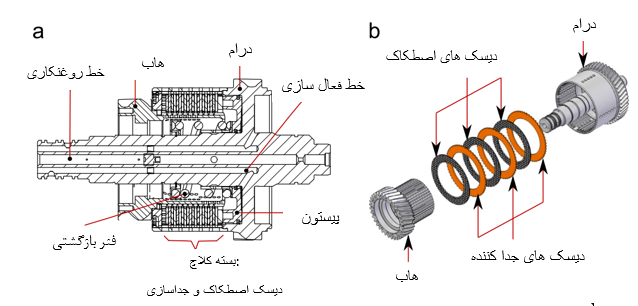 11/35
پیشنهادات
نتیجه گیری
توسعه نظری
روش نظارت
مقدمه
نتایج و بحث
به طور کلی ،چرخه کامل در یک کلاج را می توان به چهار مرحله متوالی طبقه بندی کرد. که در شکل 3 به طور کامل نشان داده شده است.
1-به طور کامل قطع می شود .
2- پر می شود .
3- تعامل به وجود می آید .
4- به طور کامل درگیر می شود .
12/35
پیشنهادات
نتیجه گیری
توسعه نظری
روش نظارت
مقدمه
نتایج و بحث
شکل 3 : چرخ معمول برای یک کلاج اصطکاکی مرطوب
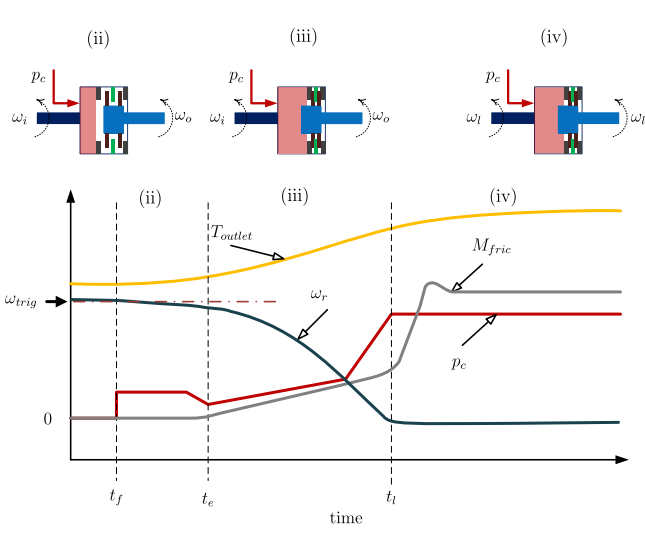 13/35
پیشنهادات
نتیجه گیری
توسعه نظری
روش نظارت
مقدمه
نتایج و بحث
الگوي شكست در اصطكاك مرطوب
شكست ناشي از اصطكاك و ATF دو حالت عمده شكست در يك كلاج اصطكاكي مرطوب مي باشد. اين دو حالت شكست مي تواند به عنوان يك سيستم از مكانيزم هاي مختلف رخ دهد. مكانيزم تخريب از هر دو حالت خطا بسيار پيچيده و با يكديگر مرتبط مي باشد. شكست مكانيكي و تخريب حرارتي، ريسك اصلي شكست مواد در فرايند اصطكاك مي باشد. در حالي كه نتايج شكست ATF ناشي از چندين مكانيسم، اكسيداسيون، تجزيه حرارتي، تبخير و رفتار شيميايي و هيدروليز شدن مي باشد .
14/35
پیشنهادات
نتیجه گیری
توسعه نظری
روش نظارت
مقدمه
نتایج و بحث
فصل دوم
روش نظارت بر وضعيت كلاج بر اساس ويژگي هاي قبل از قفل شدگي
15/35
پیشنهادات
نتیجه گیری
توسعه نظری
روش نظارت
مقدمه
نتایج و بحث
سه ويژگي توسعه يافته شامل مدت زمان تعامل و دو ويژگي عدم تشابه شاملDF  و DSAM به شدت با هم در ارتباط بوده اند. ويژگي تعامل به منزله يك كميت فيزيكي است. در حالي كه دو ويژگي ديگر به طور گسترده به صورت غير فيزيكي به كار گرفته مي شود. هدف نظارت بر وضعيت كلاج با استفاده از سه ويژگي و با تركيب آنها با استفاده از رگراسيون مي باشد. شكل پنج نشان مي دهد كه فلوچارت پردازش سيگنال و استخراج ويژگي از  ويژگي هاي توسعه يافته براي قفل شدگي براساس روش نظارت بر وضعيت كلاج چگونه است .
16/35
پیشنهادات
نتیجه گیری
توسعه نظری
روش نظارت
مقدمه
نتایج و بحث
شكل 4 : روش پردازش سيگنال و پردازش ويژگي
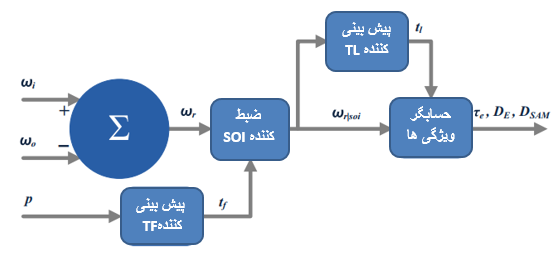 17/35
پیشنهادات
نتیجه گیری
توسعه نظری
روش نظارت
مقدمه
نتایج و بحث
اين در شكل ديده مي شود كه در آن به طور معمول سيگنال در دسترس مي باشد. يعني، ورودي سرعت چرخشي و خروجي سرعت چرخشي و همچنين فشار بر اساس سيگنال هايشان مورد نياز مي باشند. در عمل ، اين سه سيگنال ديجيتال به طور هم زمان بوده اند. براي راحتي، نسخه ديجيتال از اين سيگنال به عنوان سرعت نوشته مي شود. توالي گسسته زماني با توجه به محاسبه  معادله زير ارائه مي شود .
18/35
پیشنهادات
نتیجه گیری
توسعه نظری
روش نظارت
مقدمه
نتایج و بحث
توالي گسسته زماني با توجه به محاسبه معادله زير ارائه مي شود. به موازات مرحله اول سيگنال ها در سرعت چرخشي محاسبه مي شود. سپس به عنوان گام هاي كليدي بعدي، سيگنال سرعت چرخشي ارائه مي شود كه آن را به صورت رياضي به صورت زير ارائه نمود.
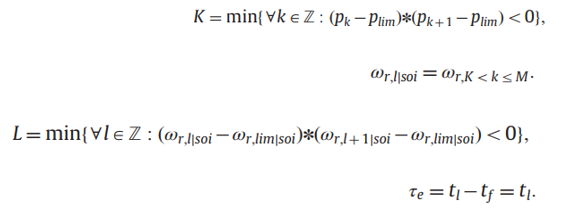 19/35
پیشنهادات
نتیجه گیری
توسعه نظری
روش نظارت
مقدمه
نتایج و بحث
فصل سوم
توسعه نظری
20/35
پیشنهادات
نتیجه گیری
توسعه نظری
روش نظارت
مقدمه
نتایج و بحث
اشتقاق قبل از قفل شدگي
از آنجا كه سطح تخريب كلاج را مي توان با ميانگين COF نشان داد ، به عنوان مثال به طور متوسط مقدار COF هاي لحظه اي در چرخه وجود دارد . از اين رو مهم است كه به جستجوي پارامترهاي قابل اندازه گيري بپردازيم كه به ميانگين هاي هم بستهCOF  مربوط مي شود. براي اين منظور روند تعامل كلاج در شكل سه  را در  نظر بگيريم. در اين مرحله ، هر دو ورودي و خروجي جدا هستند، به طوري كه سيستم كلاج را مي توان به سادگي به عنوان دو مدل حركتي مستقل در نظر گرفت .
21/35
پیشنهادات
نتیجه گیری
توسعه نظری
روش نظارت
مقدمه
نتایج و بحث
از آنجا كه حركت دوراني داراي مقياس قوي در حركت است وآن به خاطر سادگيش مي باشد. سيستم كلاج،‌ در نتيجه براساس تجزيه وتحليل ارائه شده در شكل شش خواهد بود. همان طور كه در شكل نشان داده شده است، ورودي و خروجي از يك سيستم كلاج توسط دو قسمتm1  و m2 قابل ارائه است. توجه داشته باشيم كه اين تصوير از بالاي صفحه نمايش داده شده است و دو سطح بر روي هم اصطكاك دارند. براي نشان دادن مرحله دو، جسم به طور مستقل مطابق با سرعت اوليه در حال حركت هستند و به اين ترتيب توسط نيروهايF1  و F2 حركت داده مي شود .
22/35
پیشنهادات
نتیجه گیری
توسعه نظری
روش نظارت
مقدمه
نتایج و بحث
شکل 5 : معادل یک سیستم کلاج اصطکاکی مرطوب
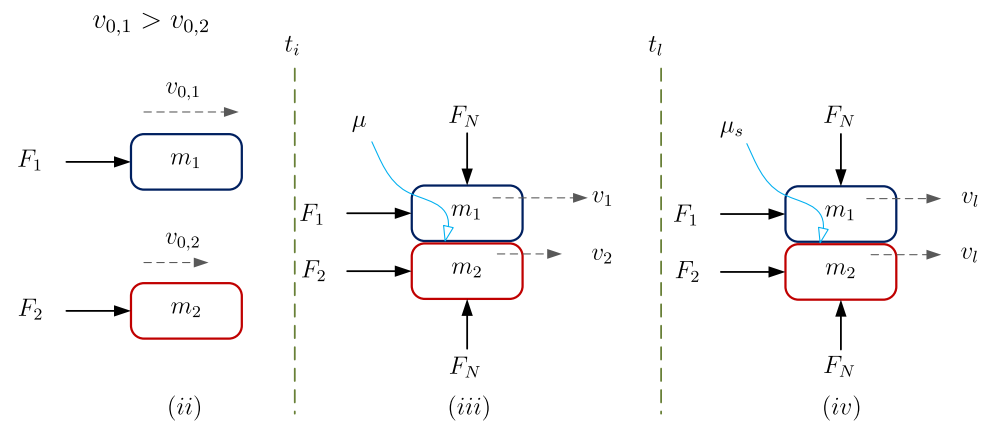 23/35
پیشنهادات
نتیجه گیری
توسعه نظری
روش نظارت
مقدمه
نتایج و بحث
از آنجا که حرکت نسبی بین بدنه وجود دارد نیروی اصطکاک با ضریب اصطکاک مشخص بین این سطوح بوجود می آید. در نهایت هر بدنه با سرعت با هم حرکت کرده و سپس متوقف می شود. با کمک روابط فیزیک پایه می توان تجزیه و تحلیل سیستم را براساس شکل 5 انجام داد که منجر به این واقعیت می شود که زمان تعامل قابل اندازه گیری بوده است که با استفاده از دو رابطه زیر می توان آن را اثبات نمود .
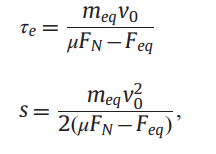 24/35
پیشنهادات
نتیجه گیری
توسعه نظری
روش نظارت
مقدمه
نتایج و بحث
فصل چهارم
نتایج تجربی و بحث
25/35
پیشنهادات
نتیجه گیری
توسعه نظری
روش نظارت
مقدمه
نتایج و بحث
به منظور بررسی نتایج تجربی ، 4 مجموعه داده برای اولین بار در تحقیقات قبلی مورد استفاده قرار گرفته است. توجه کنید که داده ها از آزمون شتاب برای شرایط مختلف گیربکس های تجاری و میزان اصطکاک انجام شده است. تمام آزمون تا زمانی که 10000 چرخه با انرژی نسبتا بالا هستند ، وجود دارد . برای توضیحات بیستر از آزمایش، خوانندگان علاقه مند به آن می شوند. در طول آزمون ورودی و خروجی سرعت چرخش اولیه قابل اعتماد بوده و اعمال فشار و درجه حرارت روغن ورودی، ارزشهای مربوطه همان را برای هر چرخه کلاج کنترل ارائه می نماید .
26/35
پیشنهادات
نتیجه گیری
توسعه نظری
روش نظارت
مقدمه
نتایج و بحث
علاوه بر این هیچ گشتاوری در ورودی و خروجی به کار گرفته شده است . در این روش سهم هر تغییر در متغیرهای عملیاتی ، به تغییرات دو ویژگی است که انتظار می رود قابل اغماض باشد . از این رو ، هر گونه تفاوت بین ویژگی ها عمدتا در تنزل گیربکس رخ خواهد داد . شکل 6 نشان می دهد که نمودار مقادیرمیانگین از متغیرهای حیاتی برای چرخه چگونه است . همانطور که می توان در جدول 1 دید ، تغییرات در درصد عملیاتی به طور کلی کمتر از 5% می باشد.
27/35
پیشنهادات
نتیجه گیری
توسعه نظری
روش نظارت
مقدمه
نتایج و بحث
شکل 6 : نمودارمقادیر
میانگین متغیرها و عملیاتی
 برای چرخه های متفاوت
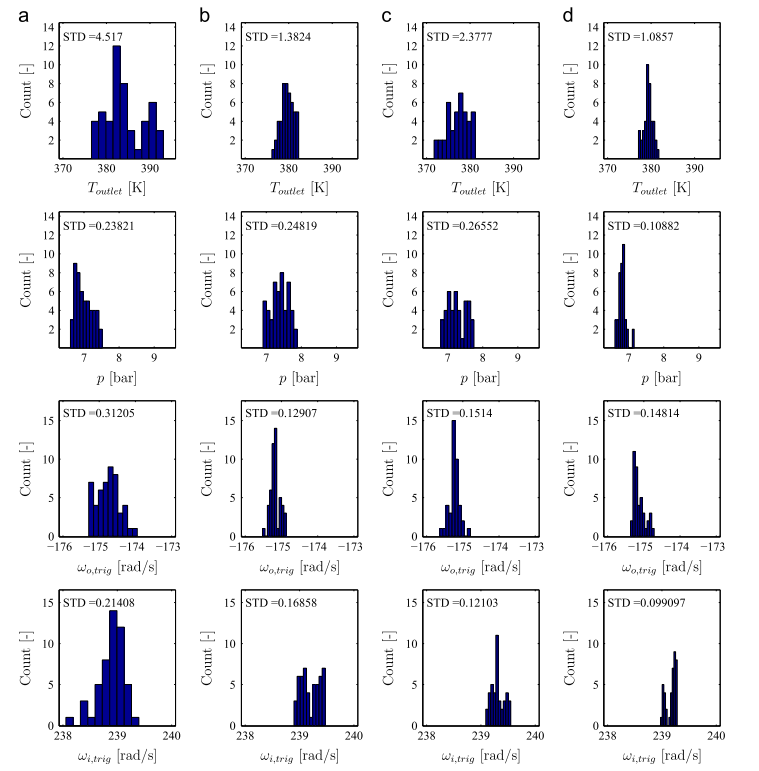 28/35
پیشنهادات
نتیجه گیری
توسعه نظری
روش نظارت
مقدمه
نتایج و بحث
جدول 1 : اختلاف در صد مقادیر میانگین متغیرهای عملیاتی برای چرخه متفاوت
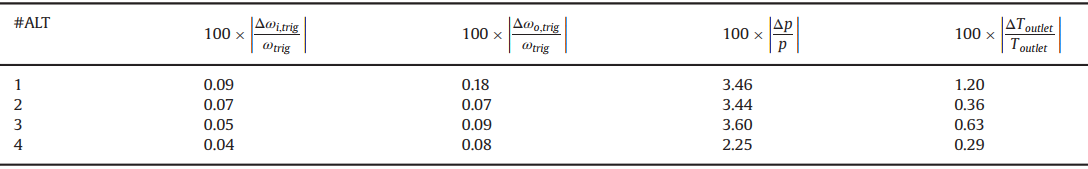 29/35
پیشنهادات
نتیجه گیری
توسعه نظری
روش نظارت
مقدمه
نتایج و بحث
شکل 7 تکامل ویژگی های نرمال و میانگینCOF  را نشان می دهد. همانطور که در شکل دیده می شود، پس از10000 چرخه از لحاظ نظری، این کار برای 4 پیش بینی اجام شده است. اما تغییرات مطلق نرمال میانگین بزرگتراز ویژگی نرمال است.
30/35
پیشنهادات
نتیجه گیری
توسعه نظری
روش نظارت
مقدمه
نتایج و بحث
شکل 7 : مقایسه 
پیشرفت میانگین COF
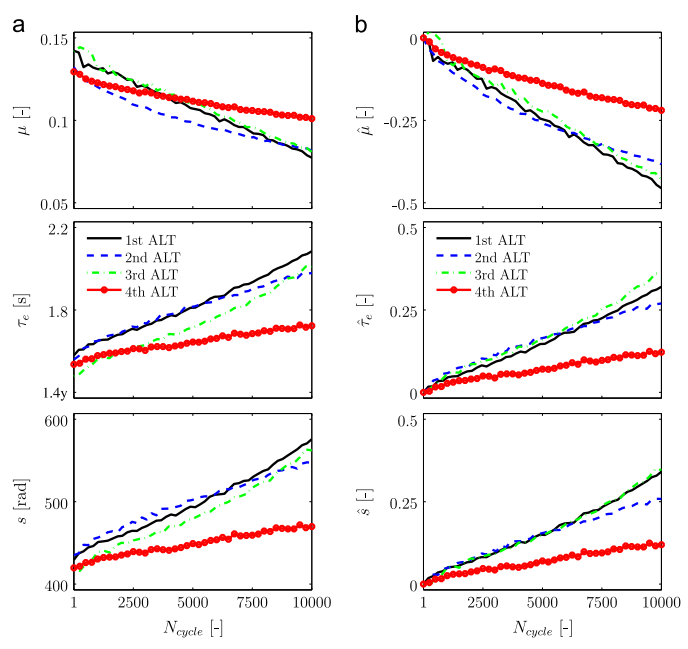 31/35
پیشنهادات
نتیجه گیری
توسعه نظری
روش نظارت
مقدمه
نتایج و بحث
فصل پنجم
نتیجه گیری
32/35
پیشنهادات
نتیجه گیری
توسعه نظری
روش نظارت
مقدمه
نتایج و بحث
ریشه و پایه نظری برای این مقدار اصطکاک ارائه شده اين است كه از لحاظ نظري ، نشان داده شده است كه اين دو ويژگي پيش از توقيف با ميانگين ضريب اصطكاك ، تناسب معكوس دارد . به منظور بررسي پيش بيني هاي نظري ، ضريب همبستگي پيرسون براساس داده هاي تجربي محاسبه شده است و نشان مي دهد كه داده ها ي تجربي ، مقادير مناسبي دارند . مقادير ضريب بسيار نزديك به يك بوده و در نتيجه تأييد پيش بيني هاي نظري را دارد .
33/35
پیشنهادات
نتیجه گیری
توسعه نظری
روش نظارت
مقدمه
نتایج و بحث
به منظور دستيابي به يك روش دقيق نظارت بر وضعيت، آن است كه به لحاظ نظري نشان داده شده كه تغييرات برخي از متغير هايي عملياتي شامل دماي روغن و فشار و سرعت چرخشي نسبس اوليه، بايد به عنوان مقادير كوچكي نگه داري شوند. براي پياده سازي عملي اين را مي توان با تغيير برخي از كنترل ها در واحد ECU انجام داد كه مي تواند نياز فوق را برآورده سازد.
34/35
پیشنهادات
نتیجه گیری
توسعه نظری
روش نظارت
مقدمه
نتایج و بحث
پیشنهادات
لطفا سوالات و پیشنهادات خود را مطرح فرمائید.
35/35
پیشنهادات
نتیجه گیری
توسعه نظری
روش نظارت
مقدمه
نتایج و بحث
با تشکر از توجه شما
پیشنهادات
نتیجه گیری
توسعه نظری
روش نظارت
مقدمه
نتایج و بحث